Week 6: The Tea on Writing
October 8, 2020
Sakara Wages, MSW
Agenda
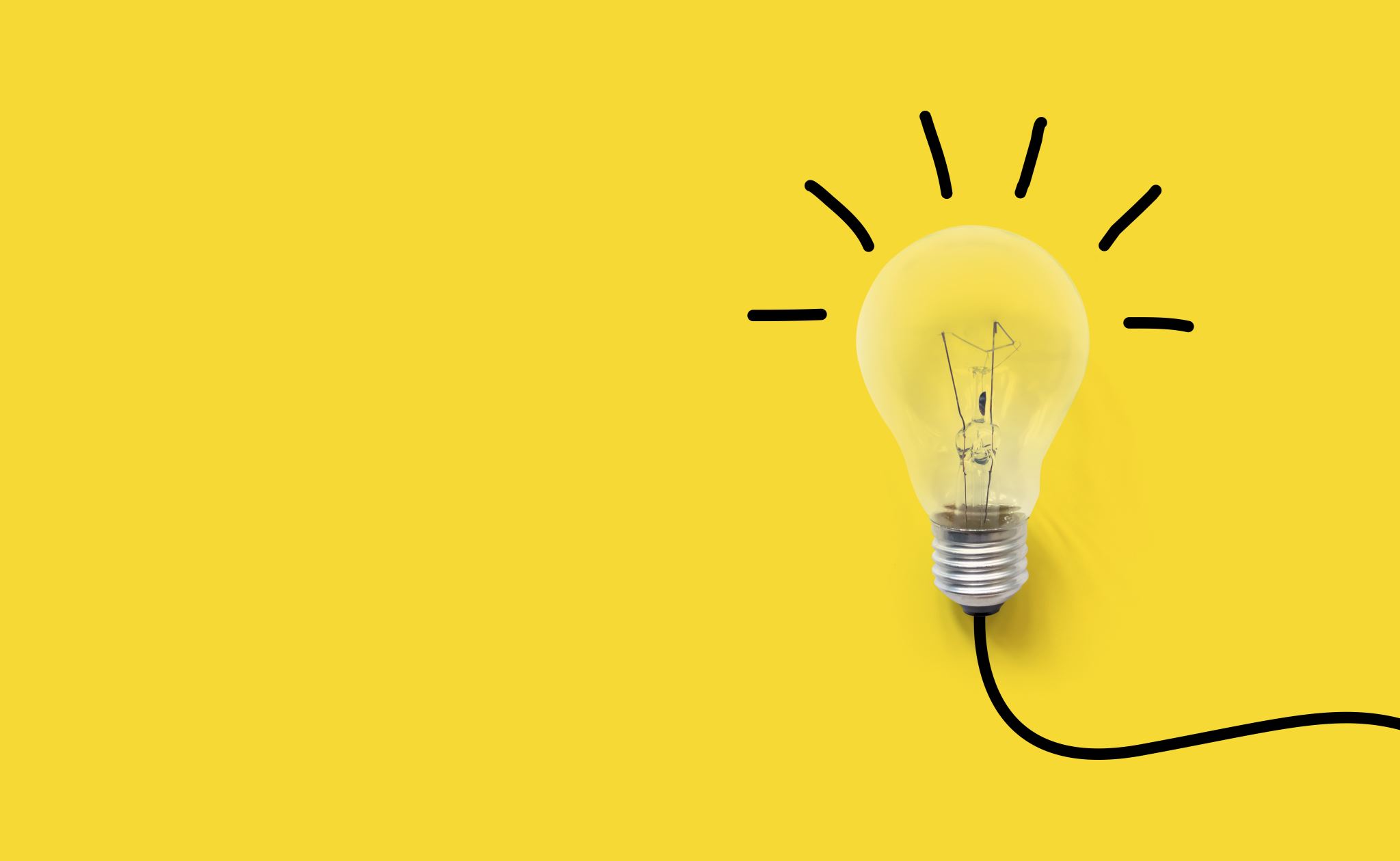 Prewrite
Plan your writing
Brainstorm
Outline
Method One: Write down all the things that you would like to say or address. 
Organize phrases in a way that makes sense
Allow themes to emerge as claims
Use your list to formulate an outline. 
Method Two: Structured
Brainstorm Topic: Write your topic in 1 to 3 words. 
Ex. High Stakes Testing
Brainstorm Opinion: Write your opinion in as few words as possible
Ex. “I am against it”
Brainstorm Key Points: Write 3-4 key details you intend to address
Brainstorm:I KNOW. Sounds lame. But really. Do it!
[Speaker Notes: This is the foundation of your introduction]
Structure
Organizing your Essay
Topic Sentence Outline
[Speaker Notes: Helps to know when new para emerges]
5 Paragraph Argumentative Essay
Intro & ConclusionThe Bookends
Parts of a paragraph
A topic sentence is a statement that tells what your paragraph should be about. Good Topic sentences:
Are claims
Are usually the 1st sentence
Improve readability of an essay
Use keywords from and point back to the thesis
Using Topic Sentences
Give Details and support the main idea stated in the topic sentence
Supporting sentences should expand and explain topic sentence with: 
Facts 
Details 
Examples
Supporting Details
Sums up the paragraph’s message. 
Restates the main idea using different words. 
Closes the door on the idea and hints at the next idea.
Closing Sentence
Example of a Solid Paragraph
Arguments
At some point, you will be asked you use sources. That is an indication that you should be making an argument. Here’s what that means, and how to do it.
Parts of An Argument
Sentence starters
“One example from the text..”
“According to Shields (2020),…”
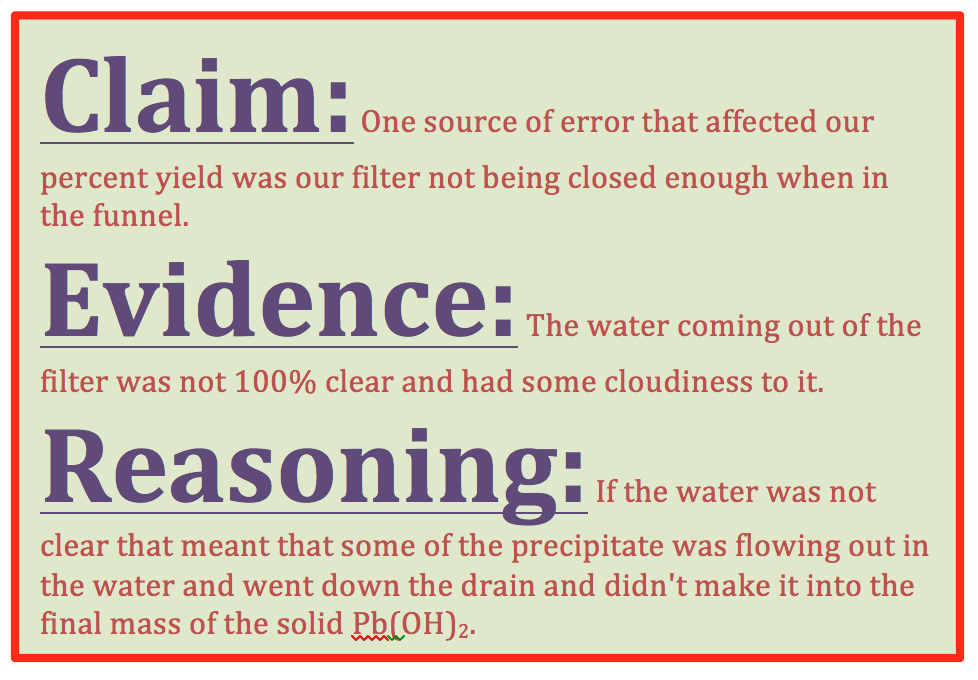 [Speaker Notes: Lead(II) hydroxide]
Revise and Edit
Final Draft
General tips and tricks